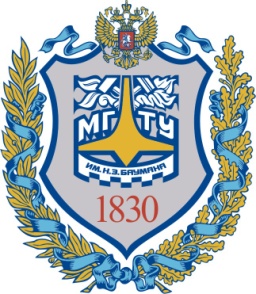 Министерство образования и науки Российской Федерации
Федеральное государственное бюджетное образовательное учреждениевысшего образования«Московский государственный технический университетимени Н.Э. Баумана(национальный исследовательский университет)»
(МГТУ им. Н.Э. Баумана)
Суверенная эмиссия и инновационные финансовые технологии как инструмент роста заработных плат работающих граждан и развития предприятий
Международная научно-практическая конференция, посвящённая 30-летию кафедры «Финансы»
Костырин Евгений Вячеславович
заведующий кафедрой ИБМ5 «Финансы»,
доктор экономических наук, доцент
27 февраля 2025 г.
Зал Учёного совета
2
Экономико-математических моделей
Алгоритмов
Инструментального и программного обеспечения(MS Excel, MathCad, AllFusion и другие)
3
4
Экономико-математическая модель, сочетающая суверенную эмиссию и инновационные финансовые технологии развития предприятий
5
Результаты моделирования на одного работающего гражданина РФ
6
6
Результаты моделирования на одного работающего гражданина РФ (продолжение)
7
7
Результаты моделирования на одного работающего гражданина РФ (продолжение)
8
8
Результаты моделирования на одного работающего гражданина РФ (окончание)
9
ПОЛУЧЕННЫЕ РЕЗУЛЬТАТЫ
10
ПОЛУЧЕННЫЕ РЕЗУЛЬТАТЫ
Финансовая система России
Суверенное кредитование
Финансы хозяйствующих субъектов (предприятий, организаций, фирм)
Государственные финансы
Финансы домашних хозяйств
Рост заработной платы в3,3 раза
Кредит + 30%
РОСТ ВЫРУЧКИ ПРЕДПРИЯТИЙ В 2,05 РАЗА,
РОСТ ОТЧИСЛЕНИЙ НА РАЗВИТИЕ ПРЕДПРИЯТИЙ ОТ ОДНОГО РАБОТАЮЩЕГО В 2 РАЗА
11
ОСНОВНЫЕ ВЫВОДЫ
Предлагаемая технология финансирования предприятий и экономики России, гармонично сочетающая интересы работающих граждан, собственников и государства, даёт возможность:
1. За счёт суверенной эмиссии и инновационных финансовых технологий при вполне реальных темпах роста выручки налоговые поступления от рассматриваемого предприятия на третий год суверенной эмиссии составили 508 млн. руб. и на 118 млн. руб. превысили кредитные средства (390 млн. руб.). На пятый год превышение равно 266 млн руб., а на10 год – более 1 млрд руб., что составляет 30% от суммы кредитных средств.
2. Выручка предприятия на одного работающего за 10 лет увеличилась в 2,05 раза, заработная плата – в 3,3 раза.
3. Отчисления на развитие предприятия за 10 лет увеличились от одного работающего в2 раза и составили за год на весь трудовой коллектив (6 103 чел.) 2 786,565 млн. руб., что составляет 85% от тела кредита.


Таким образом, для усреднённого крупного предприятия России за 9 лет внедрения инструмента суверенной эмиссии налоговые поступления превысили размер кредитных средств на 1,029 млрд руб., что составляет 30% от тела кредита. Другими словами, предприятие может не возвращать кредит, и при этом бюджет получит на 30% больше, чем сумма кредита.
12
ЗАКЛЮЧЕНИЕ
Суверенное кредитование с использованием инновационных технологий финансирования позволяет за 10 лет увеличить поступления по налогам на добавленную стоимость и налогу на прибыль – на 5,37%, по подоходному налогу в 2,33 раза, что с запасом превышает всё тело кредита.
Другими словами, предприятию в случае эффективной работы не надо будет возвращать кредит.
В отличие от китайского варианта предлагаемая экономико-математическая модель (1)-(9) позволяет индивидуально по каждому предприятию и по годам суверенного финансирования с учётом роста налоговых поступлений определить конкретные сроки и объёмы списания государством тела кредита.
13
Спасибо за внимание!
Заведующий кафедрой «Финансы» МГТУ им. Н.Э. Баумана,
доцент, доктор экономических наук			           	  	Е.В. Костырин тел.: 8 905 785 44 09 моб., 8 499 267 00 39 раб.
kostyrinev@bmstu.ru
14
15